Food supplements
Why do performers take them?
What are the risks and benefits?

http://www.youtube.com/watch?v=r0Zu-IJ30M0
The claims...
There has been a massive growth in the amount of food supplements available to athletes.
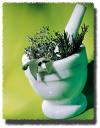 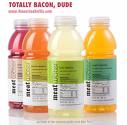 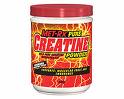 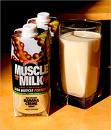 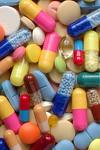 Do we need to take them?
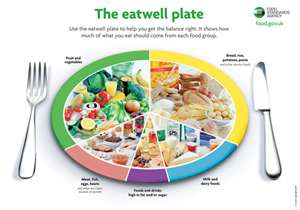 So why do athletes take them?
Perceived benefits include being able to train herder for longer, heal injuries and enhance energy systems. 

http://www.youtube.com/watch?v=xyGhmBFaFng
By taking them athletes risk taking something on the UK Sport banned list.
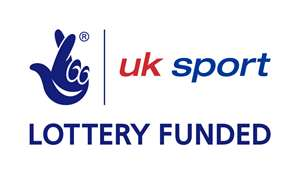 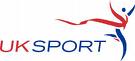 When performers take food supplements they run the risk of taking something that is on UK Sports banned substances list.
2003- IOC tested 640 supplements and found 20% contained banned substances.
Prohibited list...WADA
http://list.wada-ama.org/prohibited-all-times/prohibited-substances/
UK Sport states...
‘UK athletes are advised to be cautious and vigilant in their choice to use any supplement.  No guarantee can be given that any particular supplement, including vitamins and minerals, ergogenic aids and herbal remedies, is free from Prohibited Substances.’
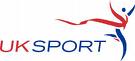 Ergogenic Aids
Any training technique, mechanical devise, nutritional practise, pharmacological method, or psychological technique that can improve exercise performance capacity or enhance training adaptations
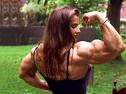 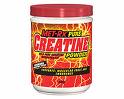 Creatine
Plays a role in providing the energy for rapid muscular contractions and maximal work over a short period of time. 
Taken as a daily supplement in form of powder or tablets. 
Raises bodies supply of Creatine – Phospocreatine broken down to releases energy to re synthesis ATP.
High doses (20 grams a day) does appear to increase levels of Creatine in muscles.
However the evidence is mixed
Only been around for 10 years so no long term studies yet
Excreted via kidneys so renal damage
Not banned by UK sports
Creatine
Sprinters/intense exercise/ sprinting/weight lifting
Benefit
Increase phosphocreatine stores
Increase amount of energy supply form this system
Able to perform maximally for longer. Leading to increased performance. 
Drawback
Water retention
Vomiting, diarrhoea
Protein Supplements
Evidence is inconsistent!
Text book states there is no evidence to say performers need to take more than what is required in a balanced diet.
Some studies state they need to take double!
Excess protein filtered by liver and kidney; long term effects?
Protein drinks build muscle?
‘Amino acid supplementation in any form has not been shown by adequate experimental design and methodology to increase muscle mass or significantly improve muscle strength, power or endurance.’
MCArdle & Katch 1996
Herbal Remedies
Based on use of plant and plant extracts 
Used alongside and instead of modern treatments
Oils and fusions..
Outcome of the use of these is unclear 
Arnica can relive muscle soreness, other no benefit
Chinese government and athletes 1990’s
Caffeine
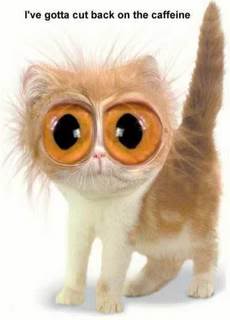 Natural stimulant found in tea, coffee,
 cola, chocolate and some prescription
 medicines.
The evidence...
Can extend prolonged aerobic exercise by increasing the use of fats to provided energy- saving glycogen store.
Less evident in those regularly taking caffeine or on high car diet.
Caffeine
Primarily used by endurance athletes/ games players 
Benefit
Stimulant
Increased mental alertness
Reduces effects of fatigue
Allows performer to continue at a higher intensity for a longer duration
Reacts quicker to aspects n the pitch/ track
Overall leading to a higher level of performance. 
Drawback
Loss of fine control
Against rules of moist sports in large amounts
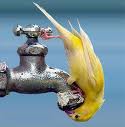 Research Articles
http://www.jissn.com/
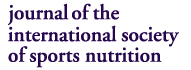 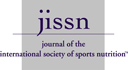 Bicarbonate of Soda
Soda Loading- delay onset of fatigue when a performer is engaged in prolonged anaerobic exercise. 
Natural bicarbonate supply is part of the body’s buffering system against acidity. 
More bicarbonate- mop up more H+ ions, fatigue delayed- use anaerobic system for longer. So increased buffering
Delayed OBLA
Bicarbonate of Soda
Benefit events 1-7 mins or repeated anaerobic bursts
Calculate amount to be taken and divide into five doses taken at 30 minute intervals 3 hours before competition
Sprinters/ endurance
Benefit
Increases buffering of lactate                      
Delays the onset of blood lactate accumulation 
Enables performer to maintain intensity for a longer duration 
Drawbacks
May cause vomiting
100% ME
UK Sport- 
http://www.ukad.org.uk/pages/athlete-zone
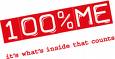 Exam Question
In order to optimise performance, athletes may take supplements.
Discuss the potential benefits and harmful effects to an athletes in taking caffeine, creatine and sodium bicarbonate supplements 
(14 marks)